Persuasive Writing
6th Grade

(Writing to persuade)
Things to Remember
This is NOT a story
You have to write in third person- no I, me
Use facts and numbers to back up your argument
You are persuading, not informing, so remember it has to be convincing!
Student Writing
Adopting a Pet from the Pound
What is good about the paper?
What is bad about the paper?
Thesis Statement
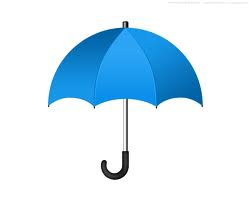 A sentence that states your position and your 3 arguments
Chevy Volt Commercials
Watch these 2 commercials
Look for the person’s position statement and arguments for their position
“Meat”- or Inside of your Essay
Each paragraph must be one of your arguments 
In each paragraph you will use facts, studies, examples, and other pieces of evidence to convince the readers of your argument
“Meat”- or Inside of your Essay
Each paragraph must be one of your arguments 
In each paragraph you will use facts, studies, examples, and other pieces of evidence to convince the readers of your argument
Conclusion
Summarize, then conclude your argument
Refer to the first paragraph/opening statement as well as the main points
Does the conclusion restate the main ideas?
At the End
Ask yourself:Does this make sense? Am I convinced?Will this convince a reader?Will they understand my values, and agree with my facts?
Edit, correct, and re-write as necessary
Check spelling and grammar!
Have a friend read it and talk to you. Were they convinced?
Review
What is a thesis statement?


What is a position statement?
More Recess
First/Lead Paragraph-
	Since the 1950’s there are more and more children, living in the United States, who are obese. With this ever growing number, exercise and activity is the best solution there is to the problem. We can address this problem at National Park School by having an additional 25 minutes of outside recess time. Overall, this would help the obesity crisis in America, the happiness of the students, and the students academic performance.
Why Students Should Eat Breakfast Every Day
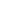 A lot of people, especially young people, go though the day without having breakfast. Many people believe that it is not necessary, or they say that they don’t have time, and begin their day with no meal. However, everyone, young and old, should eat breakfast before going about their day because it helps brain activity, creates a family meal time, and prepares you to start the day.
Why People Should Read for Pleasure
In the past years the use of the television and the internet has increased; this situation has caused many people to change their likes and the way that they enjoy their free time.  Because of television and the internet, many people spend less time reading. Sitting and reading a book, novel, or magazine can improve your knowledge, expand your general culture, and also expand your vocabulary.
Lead/Introduction Paragraph
You must write a lead/introduction paragraph of an essay convincing the school administration (principal, superintendent) to have the school day consist of ½ day of Math and ½ day of English
You must include your thesis statement which includes your position and 3 arguments. 
Remember to entice the reader to keep reading!
Lead Paragraph Practice
Lead Paragraph Practice Worksheet
½ Day English, ½ Day Math Prompt
More and more children are growing up with little attention spans. This is because of television show watching, electronic game systems and overall, too much change. Since student’s brains are used to change every couple minutes, they are having trouble focusing. One way to combat this problem here at NP School, is to have the school day consist of only 2 classes. Having a school day of only math and english would teach the children attention, give them less to worry about, and allow the teachers to think of creative ways to teach.
Student #1
We should change the school day here at NP Elementary School. What if we have math 1/2 of the day and english 1/2 of the day? Math and english are the most important subjects and we should only have them instead. My class believes we should implement this change because it would improve your knowledge, bring your grades up, and help you get a better job when your older.
Student #2
Many people have seen this online that students should have 1/2 a day of english and 1/2 a day of math. We currently have math, writing, gym, lunch, and computers. Not to mention, we have assemblies and stuff a few times a year. There are 3 reasons why we should have only those 2 subjects. We should have just math and english because we get better grades, so we can learn more about math and english, and many kids love these 2 subjects.
Student #3
Do you ever miss out on math or english? Well now there is a solution. We can have 1/2 of the day math and ½ of the day english. If we change to ½ day of math and ½ of english here at NP School, then all the test scores will go up, kids will get smarter, and kids will do better on the NJ Ask.
Example
In 1994, Brooklyn Institute of Technology did a study on student’s brain activity. It was found that children under the age of 12 have an easier time doing fact based school work in the morning and more open ended thinking in the afternoon. We can address this at NP School by having only math classes in the morning and english classes in the afternoon. This solution will help the student’s achieve higher grades, make them more interested in learning, and allow them to concentrate on a smaller amount of work.
Example
Have you ever felt drained in the morning, as if you can’t think creatively enough. Well, it has been shown that in the morning, the brain does better fact based work, and in the afternoon the brain can think more creatively. To address this new information, I believe that here at NP School, we should have our school day aligned with our brains. If we have only math classes in the morning, and only english classes in the afternoon, our brain will always be at its best, our grades will be higher, and we will be more engaged in what we are doing.
Prompt #2
Should classes in school be split up into boys and girls?
Sample#1
Most kids will agree that classes should be split into girl/boy classes. Girls don’t like boys and boys don’t typically don’t like girls. If we did this change there would be less complaining, more work would be able to get done, and there would be far less fuss over someone annoying someone of the other gender.
Sample #2
Recent studies show that girls work better with boys and vice versa. Classes should stay the way they are. If you want a class of all girls, then you should go to a private school. Classes should not be separated by gender because students work better with opposite genders, there is always a choice, and best friends won’t be separated.
Students to be allowed to go home for lunch prompt
Write an introductory paragraph for this prompt. Make sure to have a thesis statement, cite an outside source, and enough information to hook the reader. 

Always in 3rd person!
Example
Family time is extremely important when you are young. For this reason, it is proven by many researchers that allowing students to leave school and eat lunch at home with their families benefits them later in life. Eating lunch at home allows students more time with their family, extra responsibility is learned, and meals are typically healthier.
Brainstorm
What are some things you think you could persuade someone on?
Chew gum at school
Have cell phones in school
No dress code
Have a soda machine
Early dismissal every Friday
School start at 10 am
Have after school clubs
More summer time
More recess time
Using laptops instead of writing
Be able to choose what special to have all year long
Have a gifted/advanced math class

REMEMBER YOU HAVE TO PICK A POSITION THAT YOU CAN DEFEND!
Persuasive Writing
Things to Remember
This is NOT a story
Use facts, studies, and statistics to back up your argument
You are persuading, not informing, so remember it has to be convincing!
Thesis Statement
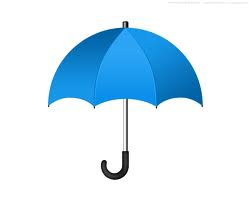 A sentence that states your position and your 3 arguments
Thesis Statement
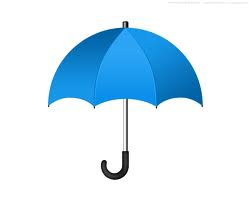 A sentence that states your position and your 3 arguments

Practice: Make a thesis statement that could be used for the question: What is the best season and why?
1st Paragraph
Introduce the topic
Inform the reader of your point of view
Hook the reader into wanting to read more
Include your thesis statement as the “gate” to the rest of the paper
What are some ways to “hook” the reader into wanting to read your letter?
Body of your Essay
Each paragraph relates to one of your arguments 
In each paragraph you will use facts, studies, examples, and other pieces of evidence to convince the readers of your argument
Conclusion
Summarize, then conclude your argument
Refer to the first paragraph/opening statement as well as the main points
Transitions
Transitions show relationships between your ideas
When to use a transition:
To show time, to show relationship, to compare/contrast, to add more information
Examples
Furthermore, in addition, first, second, last, next, also, as well as, meanwhile, in conclusion, finally, to conclude, as a matter of fact, etc.
Conclusion
The conclusion finalizes the paper, sums it up, restates your main points
1. A wealthy donor plans to build a new facility that will benefit young people in your area.  It could be a swimming pool, a theater, a skateboard park, an art school, or any other facility that  would provide young people with constructive ways to spend their time. The donor is not sure  what kind of facility would be most useful. Write a letter to the donor in which you identify the type of facility you would like to have built, and persuade her that it is the best choice.
 2.Your principal wants to invite a celebrity speaker to your school. Think about the celebrity you  would choose to have speak; then, write a letter to  persuade your principal to invite this person. 
3. Congress wants to make a new national holiday honoring an important person or event.  Choose a person or event you would like to honor. Write an essay to convince members of  Congress to accept your choice. 
4. Your school principal is considering a new policy that will require all students to wear uniforms. What is your position concerning this issue? Write a letter to your principal stating your position and supporting it with convincing reasons.
Conclusion Example
Where and what you can eat is unique to each person. Since this is true, it is proven that students in elementary thru high school should be allowed to return home during their lunch period. As I have stated before, the morale of the students will increase because of this, any student who has allergies can get the food they need, and it will save lots of money for the school. Here at National Park School this plan would benefit all!
Conclusion Example
In the end, it has been proven that having a dress code will benefit both the students and the teachers of the school. The dress code that would be appropriate for National Park School would be to have the students wear khaki pants and blue polos each day. This suggestion will solve many of the problems that already exist. By making this a rule, students will have less HIB violations involving teasing about clothes, it will allow for freedom of expression in other ways, and it will lower  the cost for families in town.